PLANIFICACIÓN  CLASES VIRTUALESCIENCIAS NATURALES 6° AÑO BÁSICOSEMANA N° 35FECHA : 27-11-2020
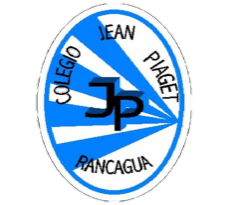 Colegio Jean Piaget
Mi escuela, un lugar para aprender y crecer en un ambiente saludable
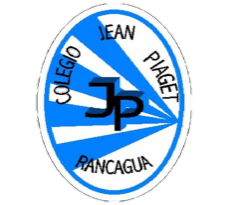 Reglas clases virtuales
Cuando inicies sesión debes mantener la cámara encendida.
Debes mantener el micrófono apagado y sólo activarlo cuando respondas a la lista, te hagan alguna pregunta o tengas alguna duda. 
Preséntate con vestimenta adecuada para la clase.
El chat es sólo para escribir alguna pregunta o duda que tengas.
No consumas alimentos mientras estés en clases
El apoderado o adulto puede estar a su lado. Pero no debe interrumpir las clases.
Importante:
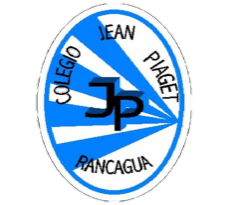 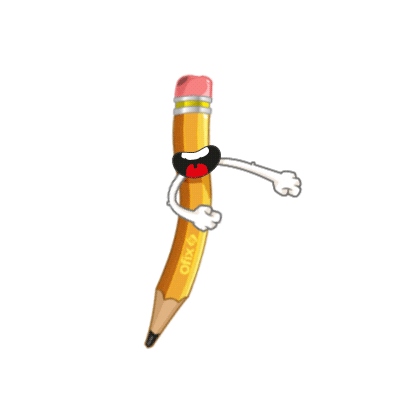 Cuándo esté la animación de un lápiz, significa que debes escribir en tu cuaderno
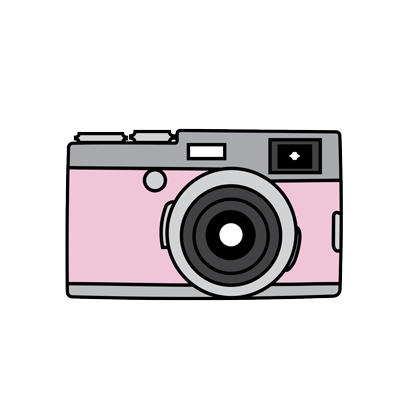 Cuándo esté esta animación de una cámara fotográfica, significa que debes mandar reporte sólo de esa actividad (una foto de la actividad)
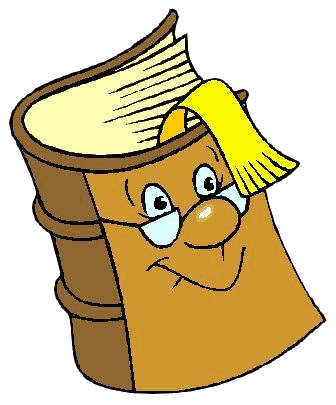 Cuándo esté esta animación de un libro, significa que debes trabajar en tu libro de Ciencias Naturales
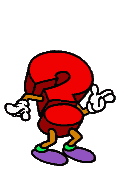 Cuándo esté esta animación de un signo de pregunta, significa que debes pensar y analizar, sin escribir en tu cuaderno. Responder de forma oral.
Objetivo de la clase:
Explicar los cambios de la materia y dan ejemplos de cambios de estados en su entorno
InicioActivación Conocimientos Previos
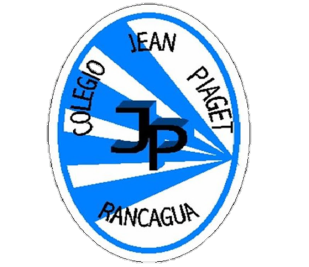 Piensa en cinco objetos diferentes que tengas a tu alrededor: ¿De qué estarán formados?, ¿Cuál es la estructura más pequeña que los compone?
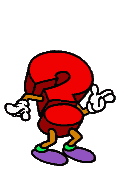 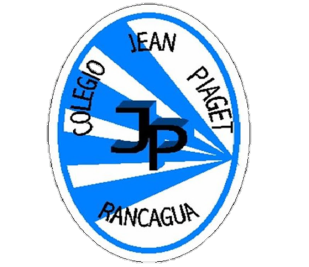 Desarrollo de la clase
Seguramente te habrás preguntado cómo están formados internamente los
diferentes objetos que nos rodean, tanto en la naturaleza como en el hogar
o en la sala de clases. Pero antes de profundizar en esto, debemos recordar
un concepto que nos ayudará a ordenar nuestras ideas, el concepto de
materia.
La materia es todo aquello que tiene masa y volumen, es decir, que
ocupa un lugar en el espacio. Esto implica que prácticamente todo lo que nos rodea, desde tu propio cuerpo hasta el oxígeno del aire que respiras, es materia.
Desde la Antigüedad el ser humano se ha interesado por saber cómo es la materia en su interior. Así fue que, en el siglo IV antes de Cristo, el filósofo griego Demócrito postuló, por primera vez, que la materia debía estar formada por  diminutas partículas. Esta idea, junto con otras que pudieron probarse mucho tiempo después, fueron la base de lo que hoy llamamos modelo corpuscular de la materia.
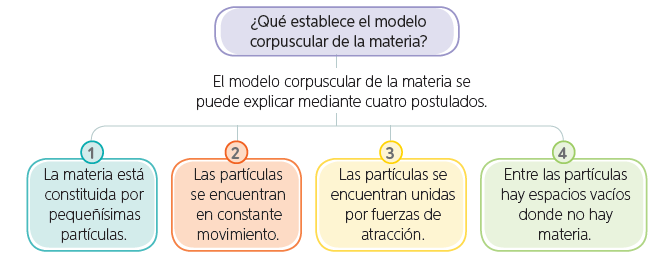 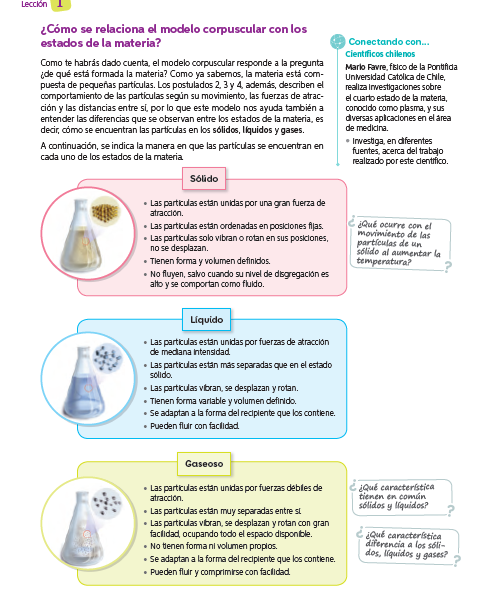 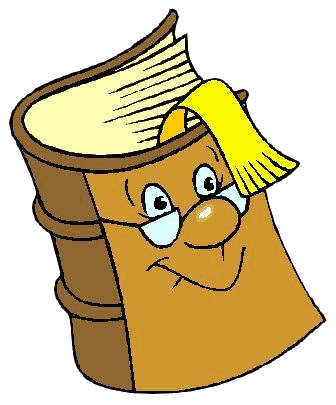 120
Lee en voz alta
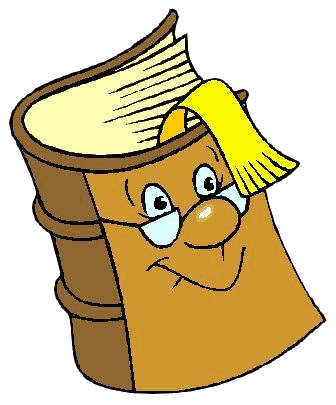 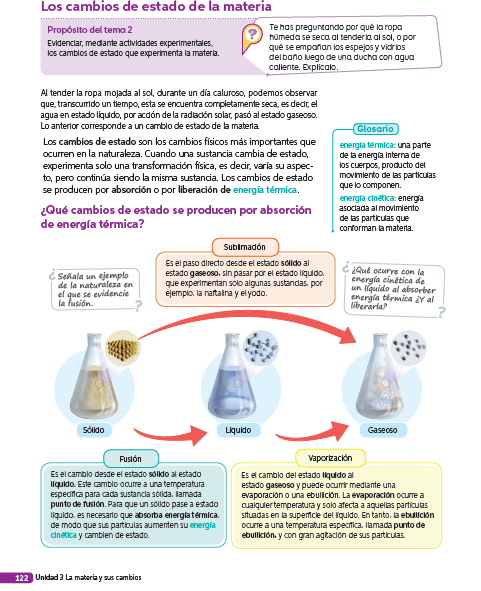 122
Lee en voz alta, analicemos los cambios de estado de la materia
Actividad: 

Subraya en tu libro el cambio de estado que corresponde a la liberación de energía térmica

Explica el cambio de estado que se produce en: 
Sublimación
Fusión 
Vaporización
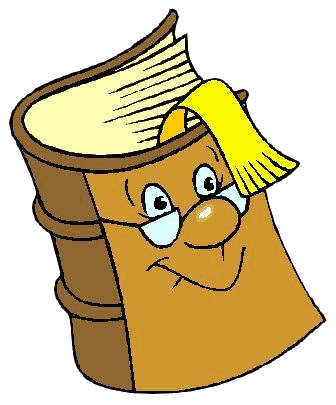 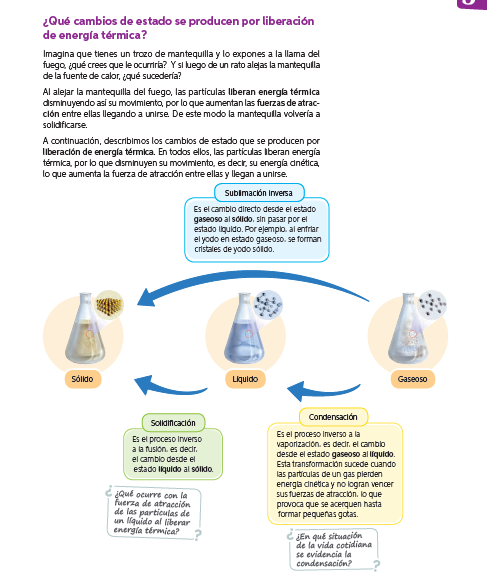 123
Actividad: 

Subraya en tu libro el cambio de estado que corresponde a la liberación de energía térmica

Explica el cambio de estado que se produce en: 
Sublimación inversa
Solidificación 
Condensación
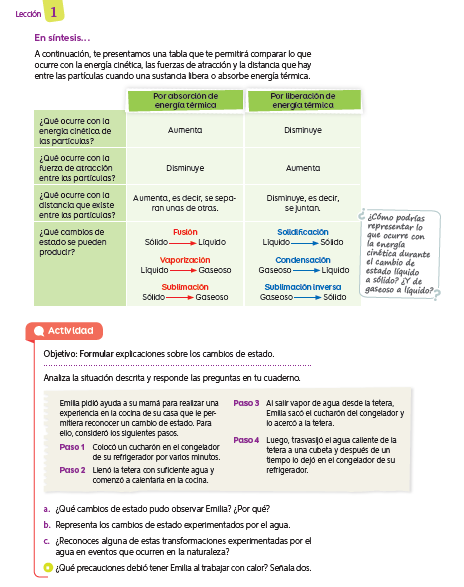 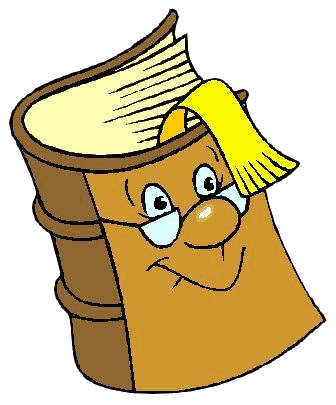 124
Analiza y responde según la profesora vaya preguntando
TICKET DE SALIDA
ASIGNATURA: CIENCIAS NATURALES 6°
OA8: IE1 –IE2
SEMANA 35
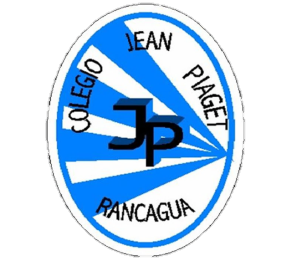 CIERRE
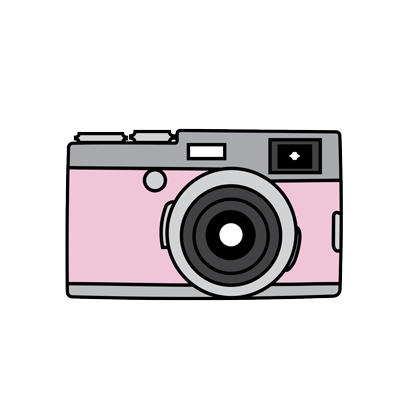 Nombre: _______________________________________
¿Qué características tienen los estados de la materia?



 Describe al menos 2 ejemplos de cambios de estados en la vida cotidiana
Enviar fotografía de las respuestas al: 
Correo: adelina.elgueta@colegio-jeanpiaget.cl
Celular:  +56933639868